Figure 7. Comparison of CCP connection dynamics with the TTC. (A) Comparison of an EPSP response to an 8 APs train at ...
Cereb Cortex, Volume 17, Issue 9, September 2007, Pages 2204–2213, https://doi.org/10.1093/cercor/bhl127
The content of this slide may be subject to copyright: please see the slide notes for details.
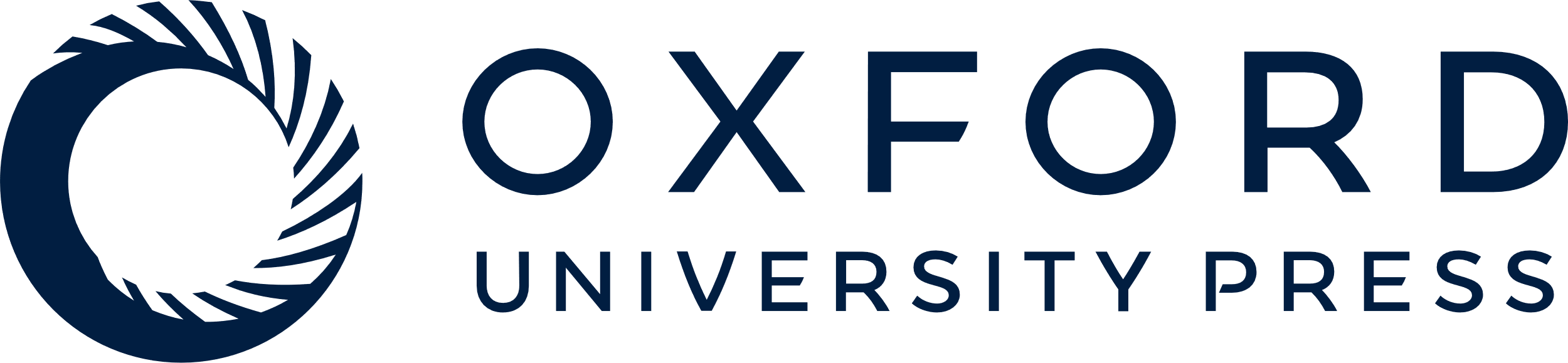 [Speaker Notes: Figure 7. Comparison of CCP connection dynamics with the TTC. (A) Comparison of an EPSP response to an 8 APs train at 30 Hz followed by a recovery test AP 500 ms later. Red trace: TTC single connection and blue trace: CCP single connection. Membrane potentials are given at the beginning of the traces. (B) Same as (A) but traces are population averages (n = 13 for CCPs and n = 10 for TTCs). (C) Parameters extracted by the Tsodyks–Markram model. **P < 0.01, CCP n = 23, TTC n = 24 (CCP: U = 0.39 ± 0.03, ASE = 3.4 ± 0.6 mV, τD = 690 ± 90 ms; TTC: U = 0.51 ± 0.02, ASE = 3.8 ± 0.4 mV, τD = 620 ± 30 ms, mean ± SEM). (D) Disynaptic connection between PCs mediated by an interneuron. First panel shows a presynaptic stimulation used to evoke the disynaptic connection (15 APs at 70 Hz). Second and third panels show a TTC disynaptic inhibitory response with and without a direct monosynaptic connection, respectively. Fourth panel shows a CCP response, whereas another CCP was stimulated at 70 Hz. No disynaptic connections were observed between CCPs. Membrane potentials are given at the beginning of the traces.


Unless provided in the caption above, the following copyright applies to the content of this slide: © The Author 2006. Published by Oxford University Press. All rights reserved. For permissions, please e-mail: journals.permissions@oxfordjournals.org]